আজকের ক্লাসে স্বাগতম
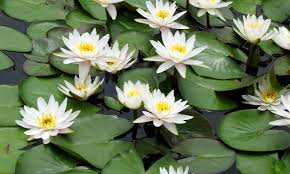 শিক্ষক পরিচিতি
নামঃ প্রশান্ত কুমার দাস
 সহকারী শিক্ষক ( গনিত ও বিজ্ঞান )
আইডিয়াল হাইস্কুল ভাদৈ, হবিগঞ্জ )
মোঃ ০১৭১১০৬৪৯৬৯
kudiramdas20019@gmail.com
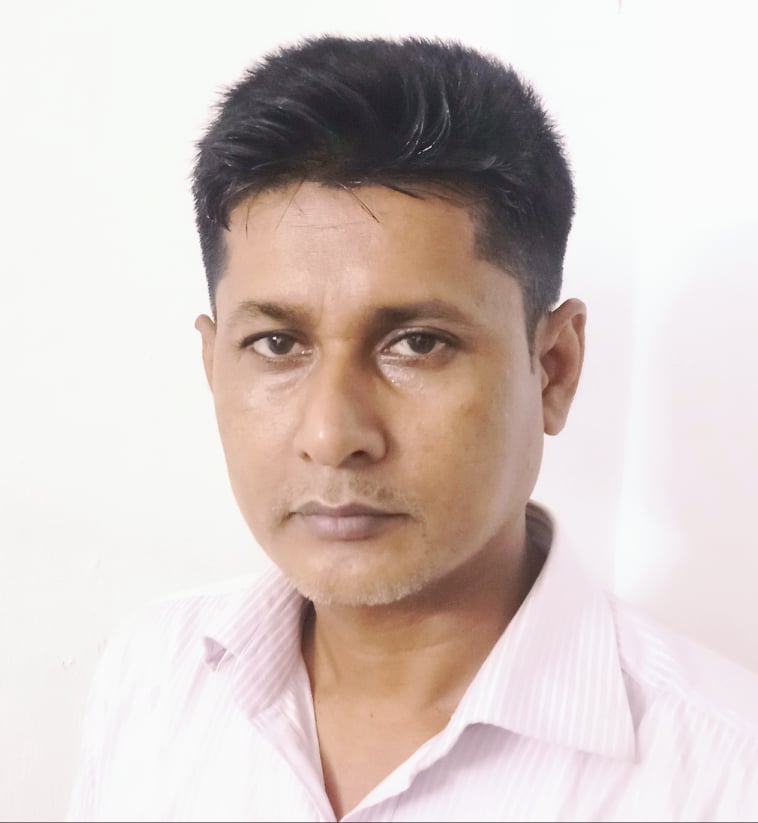 পাঠ পরিচিতি
শ্রেনিঃ দশম
বিষয়ঃ পদার্থ বিজ্ঞান
তারিখঃ ১৫/১০/২০২০ইং
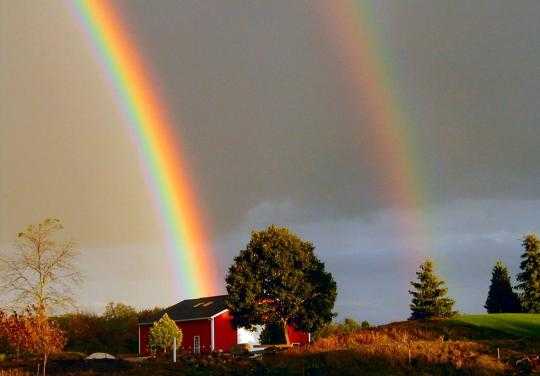 ছবিটিতে তোমরা কি দেখতে পাচ্ছ ?
রংধনু
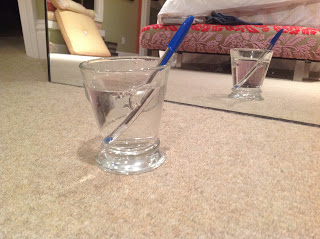 পাশের ছবিটি লক্ষ্য কর ?
আলোর প্রতিসরণ
শিখনফল
১। প্রতিসরণ কি বলতে পারবে;
এই পাঠ শেষে
২। আপতন  কোণ ও প্রতিসরণ কোণ শনাক্ত করতে পারবে;
৩। প্রতিসরনাংক ব্যাখ্যা করতে পারবে;
৪। পূর্ণ আভ্যন্তরীণ প্রতিফলন ব্যাখ্যা করতে পারবে।
পাঠ পরিকল্পনা
পাঠ পরিকল্পনা
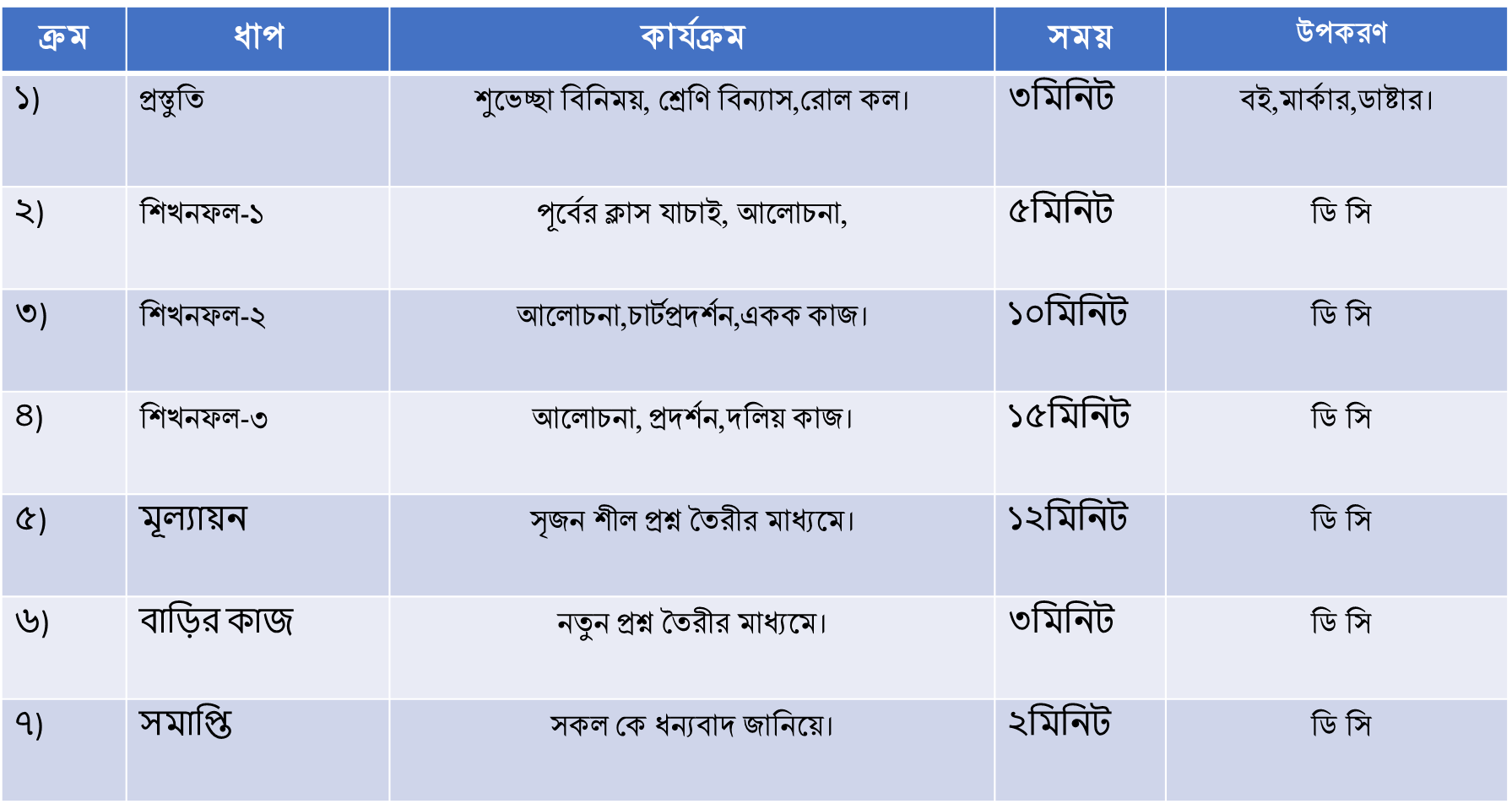 প্রতিসরণের সূত্র
প্রথম সূত্র- আপতিত রশ্মি, প্রতিসরিত রশ্মি, এবং আপতন বিন্দুতে  বিভেদতলের উপর অঙ্কিত অভিলম্ব একই সমতলে  অবস্থান করে।
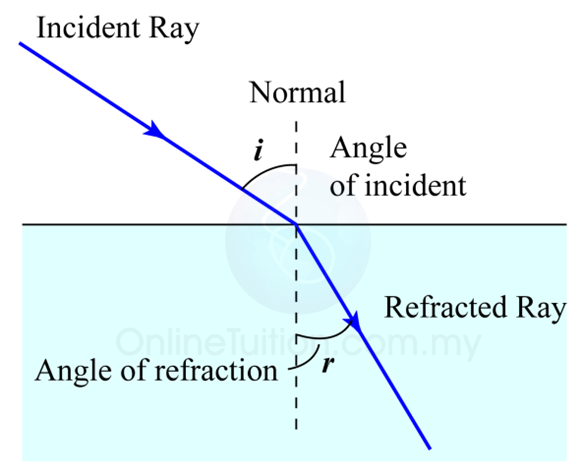 আপতিত রশ্মি
অভিলম্ব
আপতন কোণ
দ্বিতীয় সূত্র-
একজোড়া নির্দিষ্ট মাধ্যম এবং নির্দিষ্ট বর্ণের আলোক রশ্মির ক্ষেত্রে  আপতন কোণের সাইন ও প্রতিসরণ কোণের সাইন-এর অনুপাত সর্বদা ধ্রূবক।
প্রতিসরিত রশ্মি
প্রতিসরণ কোণ
এই দ্বিতীয় সূত্রকে স্নেলের সূত্রও বলে।
নিচের গুরুত্বপূর্ণ তথ্যটি লক্ষ্য কর ।
গানিতিক সমস্যা
বায়ুর সাপেক্ষে পানির প্রতিসরণাংক 1.33 হলে পানি সাপেক্ষে বায়ুর প্রতিসরণাংক কত?
নিচের ছবি দুইটি লক্ষ্য কর ।
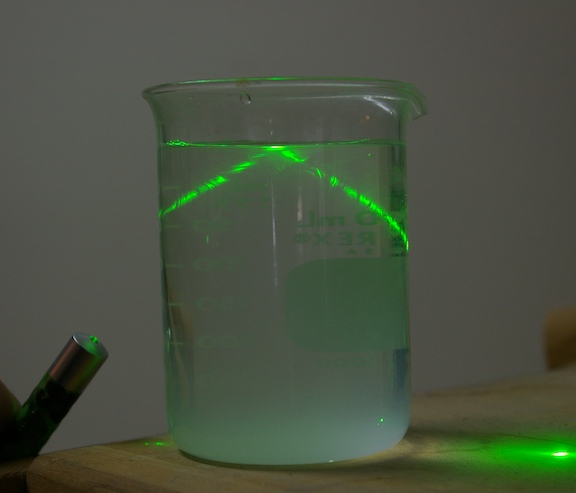 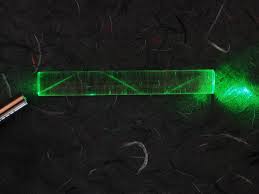 দলীয় কাজ
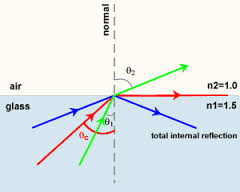 ১। চিত্রে কোনটি ক্রান্তি কোণ এবং কেন?
২। পূর্ণ অভ্যন্তরীণ প্রতিফলন ব্যাখ্যা কর।
ভিডিওটি লক্ষ্য কর।
একক কাজ
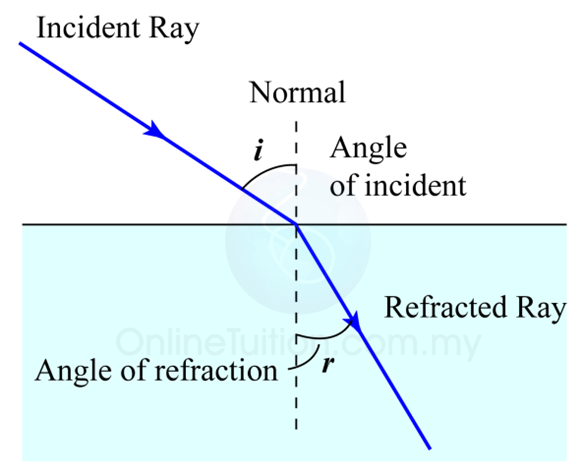 আপতিত রশ্মি
অভিলম্ব
আপতন কোণ
আপতন কোণ
আপতিত রশ্মি অভিলম্বের সাথে যে কোণ উৎপন্ন করে তাকে আপতন কোণ বলে।
প্রতিসরিত রশ্মি
প্রতিসরণ কোণ
প্রতিসরণ কোণ
প্রতিসরিত রশ্মি অভিলম্বের সাথে যে কোণ উৎপন্ন করে তাকে প্রতিসরণ কোন বলে।
মূল্যায়ন
১। অভিলম্ব কী?
২। ক্রান্তি কোণ কী ?
৩। স্নেলের সূত্র কী ব্যাখ্যা কর।
৪। পূর্ণ অভ্যন্তরীন প্রতিফলন কী?
৫। পূর্ণ অভ্যন্তরীণ প্রতিফলনের শর্ত কী কী?
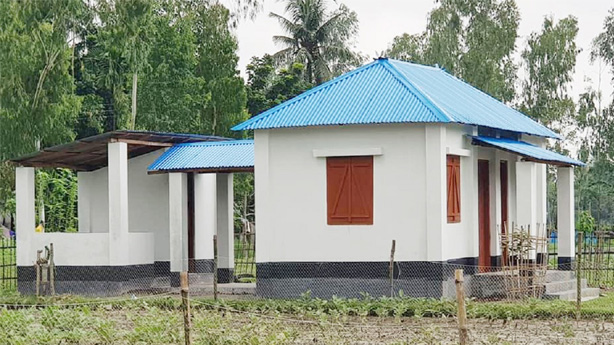 বাড়ির কাজ
১। আলোর পতিসরণের সূত্র দুটি  কী কী ?
২। বায়ু থেকে পানিতে প্রতিসরণের ক্ষেত্রে আপতন কোণ 30º এবং প্রতিসরণ কোণ 19º হলে, বায়ু সাপেক্ষে পানির প্রতিসরাংক কত?
৩।  মরীচিকা কি ব্যাখ্যা কর ?